Môn : Tập làm văn
lớp 5
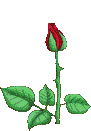 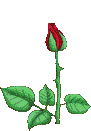 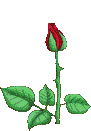 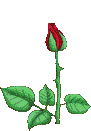 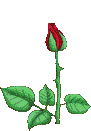 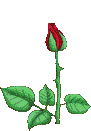 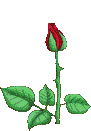 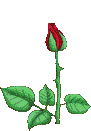 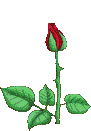 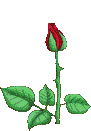 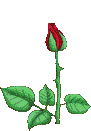 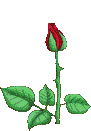 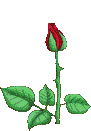 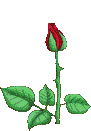 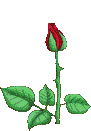 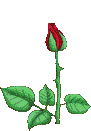 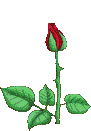 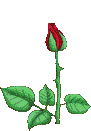 Play
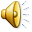 Stop
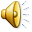 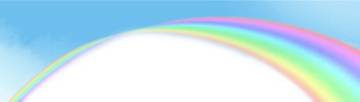 Ôn bài cũ
ÔN TẬP VỀ VIẾT ĐƠN
* Đọc Đơn xin học môn tự chọn
* Nêu trình tự của một lá đơn
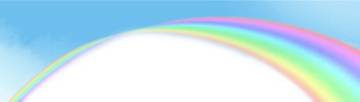 Thứ sáu, ngày 31 tháng 12 năm 2021
Tập làm văn
TRẢ BÀI VĂN TẢ NGƯỜI
Mục tiêu
- Biết rút kinh nghiệm để làm tốt bài văn tả người (bố cục, trình tự miêu tả, chọn lọc chi tiết, cách diễn đạt, trình bày). Nhận biết được lỗi trong bài văn và viết lại một đoạn văn cho đúng. 
- Năng lực tự chủ và tự học, năng lực ngôn ngữ, năng lực giao tiếp và hợp tác, năng lực giải quyết vấn đề và sáng tạo.
- Phẩm chất: Có tinh thần học hỏi những câu văn hay, đoạn văn hay của bạn.
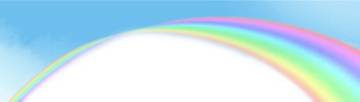 Tập làm văn
TRẢ BÀI VĂN TẢ NGƯỜI
Đề 1: Tả một em bé đang tuổi tập đi, tập nói.
Đề 2 : Tả một người thân (ông, bà, cha, mẹ, anh, em,…) của em.
Đề 3 : Tả một bạn học của em.
Đề 4 : Tả một người lao động (công nhân, nông dân, thợ thủ công, bác sĩ, y tá, cô giáo, thầy giáo, ..) đang làm việc.
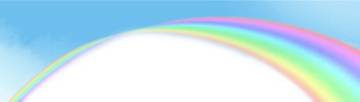 Nhận xét chung
Ưu điểm :
Hiểu bài, nắm yêu cầu.
Bố cục đủ 3 phần.
Diễn đạt ý rõ ràng, sinh động.
Biết chọn lọc chi tiết, dùng từ sáng tạo.
Ít sai lỗi chính tả.
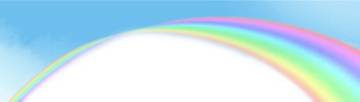 Nhận xét chung
Khuyết điểm :
Ý rời rạc, chưa biết diễn đạt ý thành câu.
Dùng từ thiếu chính xác.
Lời văn lủng củng. 
Chưa biết chọn lọc các chi tiết. 
Sai nhiều lỗi chính tả.
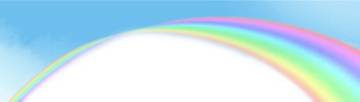 Chữa lỗi chính tả
- khuyên dại
 rảnh rổi                         
- ống mượt
- bầu bỉnh
- chặp chững
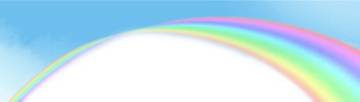 LÀM VIỆC 
CÁ NHÂN
2 phút
Quan sát kỹ các từ
Phát hiện lỗi sai
Tìm cách sửa lỗi
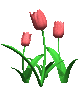 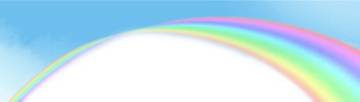 Chữa lỗi chính tả
khuyên dại
- rảnh rổi
- ống mượt
- bầu bỉnh
- chặp chững
khuyên dạy
rãnh rỗi
óng mượt
bầu bĩnh
chập chững
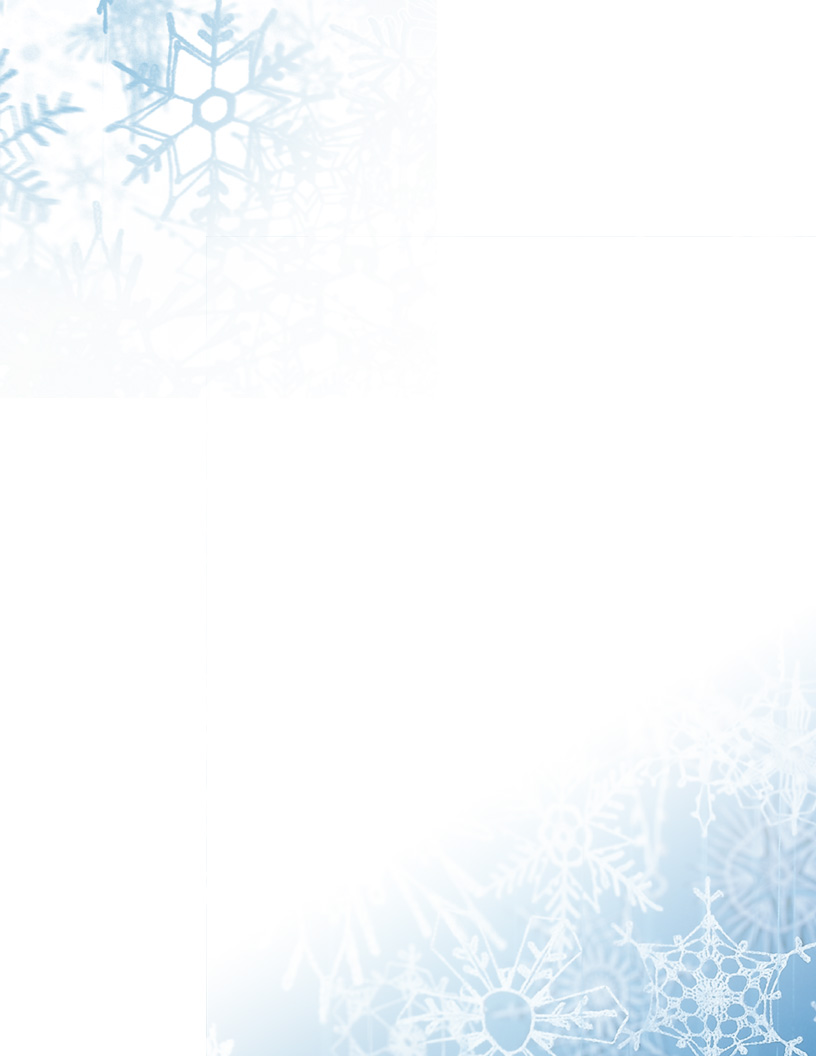 Chữa lỗi dùng từ
Mỗi lần tập đi cho bé, mẹ để bé từ  xa, tay giơ qua giơ lại, bé nhìn theo tay mẹ, chân chập chững bước.

Mái tóc mẹ óng mượt, xõa ngang vai, ôm lấy khuôn mặt trái xoan, trông mẹ thật thướt tha.
Play
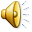 Stop
Nhiệm vụ các nhóm
* Đọc kỹ 2 câu văn. * Gạch chân từ dùng chưa chính xác. * Suy nghĩ, tìm cách chữa.
Nhóm hoa trắng, hoa hồng: thực hiện vào bảng nhóm .
Các nhóm còn lại : 
thực hiện cá nhân vào phiếu
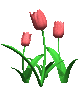 2-3 phút
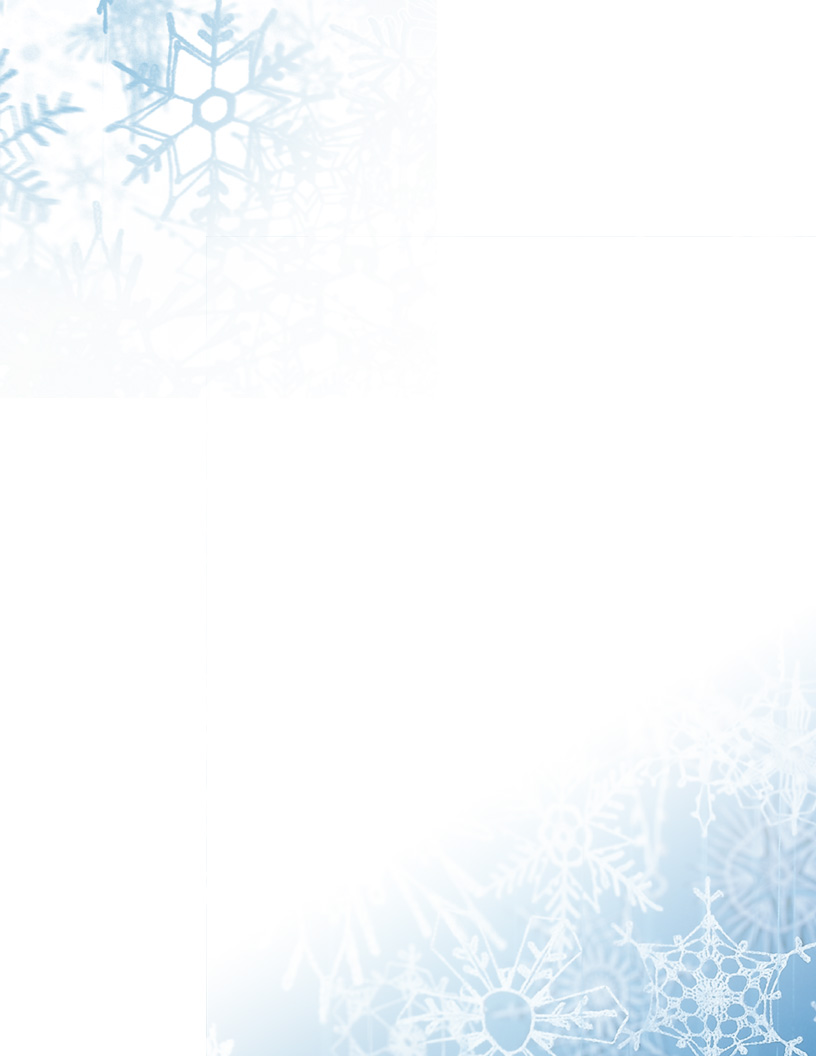 Chữa lỗi dùng từ
Mỗi lần tập đi cho bé, mẹ để bé từ  xa, tay giơ qua giơ lại, bé nhìn theo tay mẹ, chân chập chững bước.

Mái tóc mẹ óng mượt, xõa ngang vai, ôm lấy khuôn mặt trái xoan, trông mẹ thật thướt tha.
Play
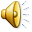 Stop
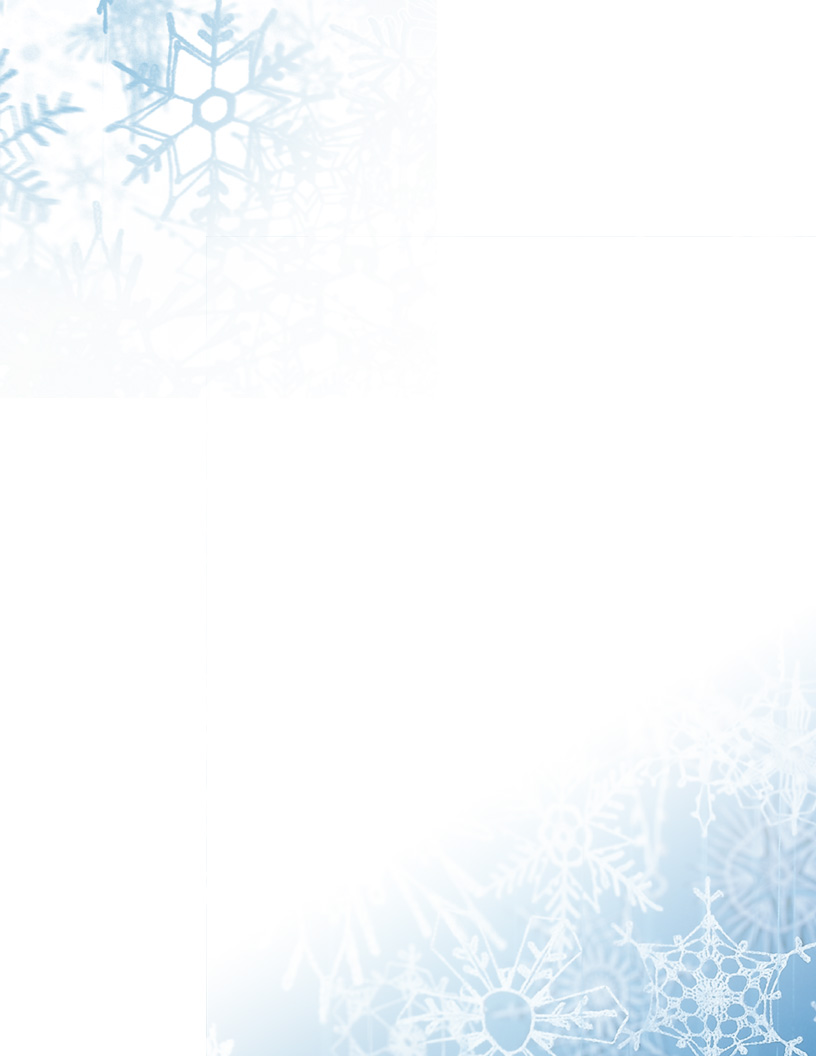 Chữa lỗi đặt câu
Sống trong sự quan tâm chăm sóc của ông. Em cảm thấy hạnh phúc vô cùng. Em mong thời gian ngừng trôi, tóc ông ngừng bạc. Để em có thể chăm sóc ông lúc tuổi già.
Play
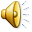 Stop
Nhiệm vụ các nhóm
* Đọc kỹ đoạn văn.* Phát hiện lỗi sai.* Suy nghĩ, tìm cách chữa.* Viết lại đoạn văn.
Nhóm hoa trắng, quả : thực hiện vào bảng nhóm .
Các nhóm còn lại : 
thực hiện vào phiếu.
THẢO LUẬN 3 PHÚT
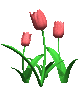 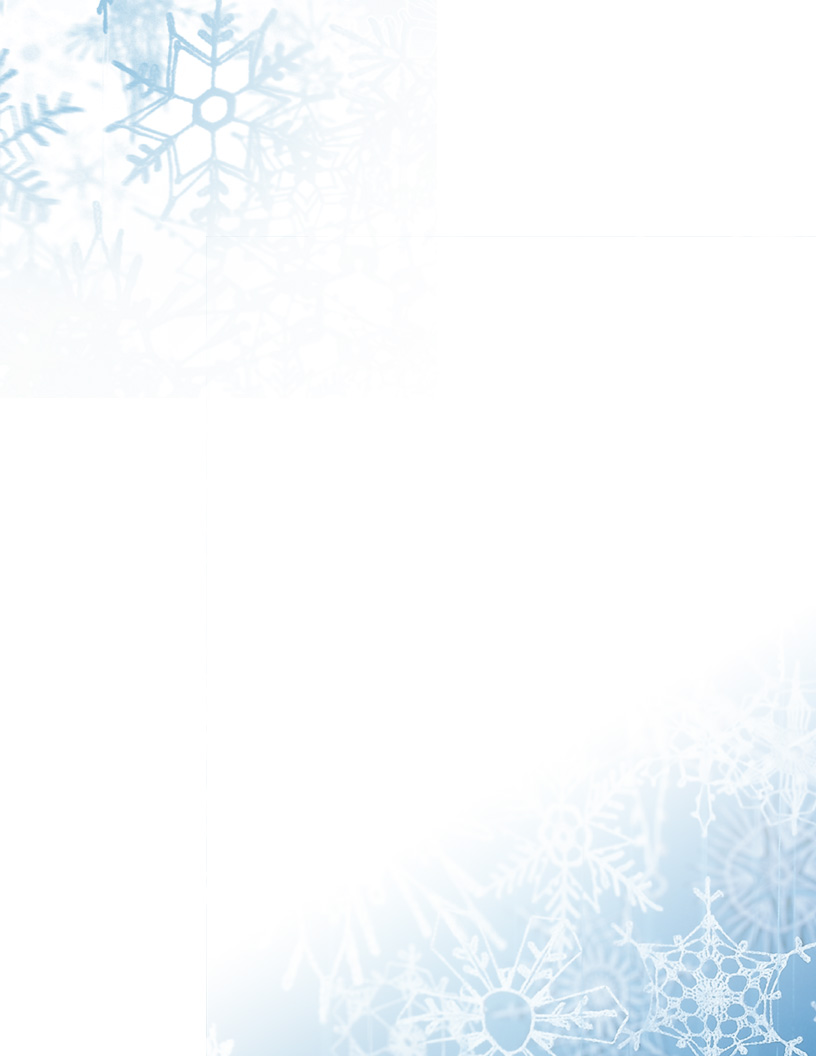 Chữa lỗi đặt câu
Sống trong sự quan tâm chăm sóc của ông. Em cảm thấy hạnh phúc vô cùng. Em mong thời gian ngừng trôi, tóc ông ngừng bạc. Để em có thể chăm sóc ông lúc tuổi già.
Play
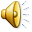 Stop
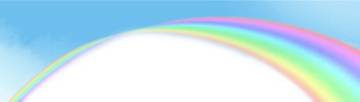 Học sinh tự chữa lỗi
Đọc lời nhận xét.
Phát hiện lỗi trong bài.
Sửa bài.
Đổi vở - Soát lại việc sửa lỗi.
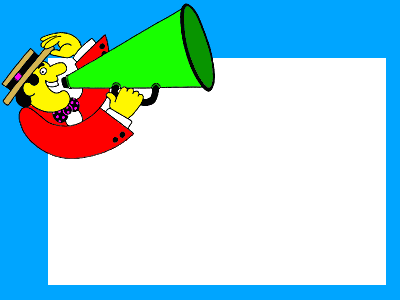 Chia sẻ kiến thức
Học tập những bài văn hay của bạn.
Play
Stop
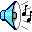 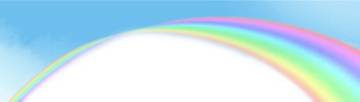 Viết lại đoạn văn.
Đoạn văn có nhiều lỗi chính tả.
 Diễn đạt lủng củng
Dùng từ chưa hay 
Mở bài, kết bài chưa sinh động
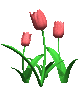 THỜI GIAN 2 PHÚT
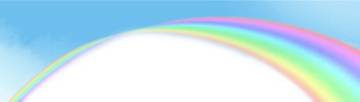 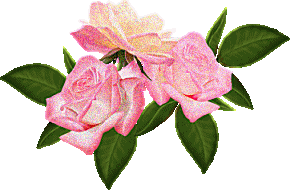 Đọc lại đoạn văn đã viết.
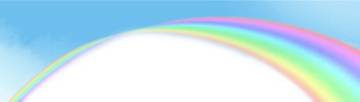 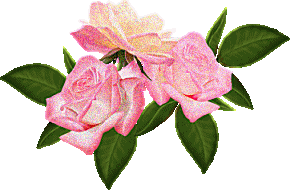 Củng cố
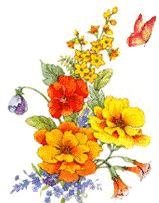 Dặn dò
Xem lại bài.
Viết lại đoạn văn (hoặc cả bài văn) cho tốt hơn.
Chuẩn bị : tiết Ôn tập
(Luyện đọc lại các bài Tập đọc, Học thuộc lòng) .